UNDANG-UNDANG NOMOR 5 TAHUN 2014 tentangAPARATUR SIPIL NEGARA
Bagian Sumber Daya Manusia dan Organisasi
Kementerian Riset dan Teknologi
UU ASN - SDMO KEMRISTEK
UU ASN - SDMO KEMRISTEK
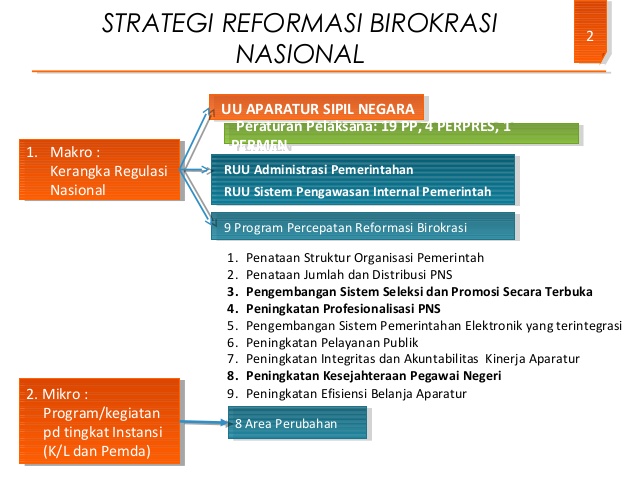 UU ASN - SDMO KEMRISTEK
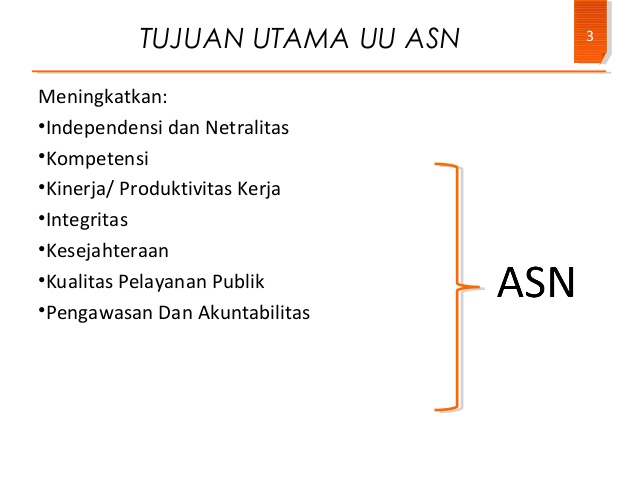 UU ASN - SDMO KEMRISTEK
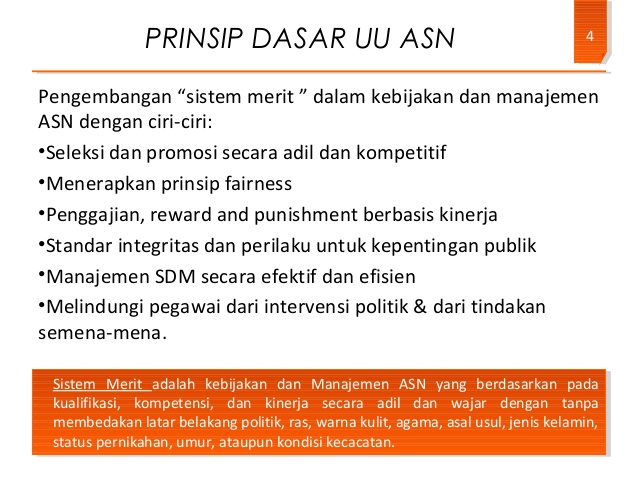 UU ASN - SDMO KEMRISTEK
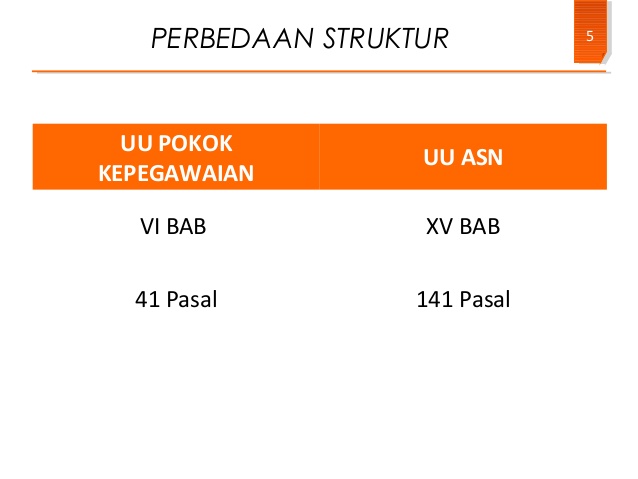 UU ASN - SDMO KEMRISTEK
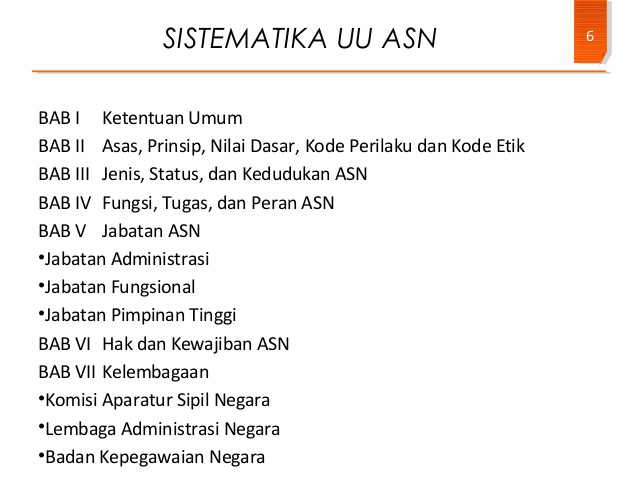 UU ASN - SDMO KEMRISTEK
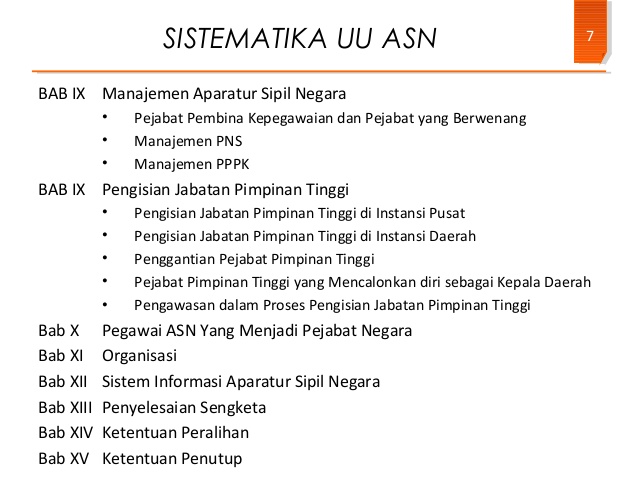 UU ASN - SDMO KEMRISTEK
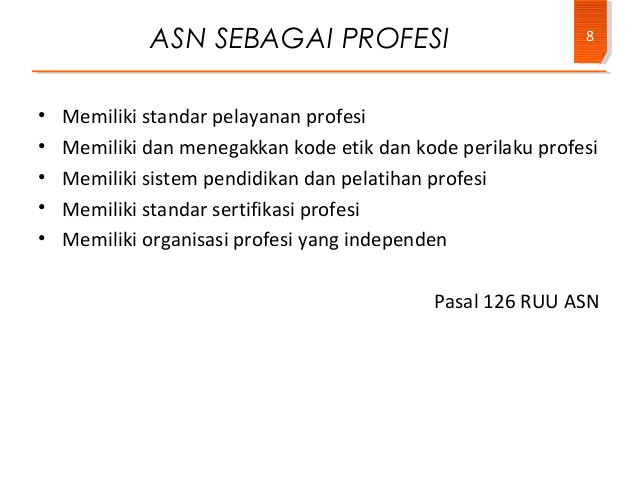 UU ASN - SDMO KEMRISTEK
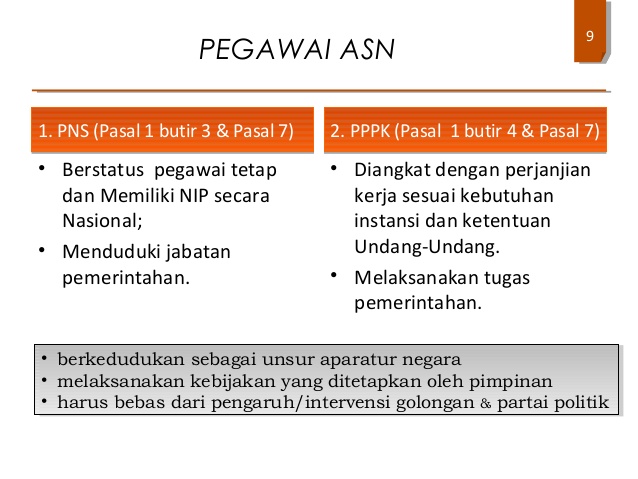 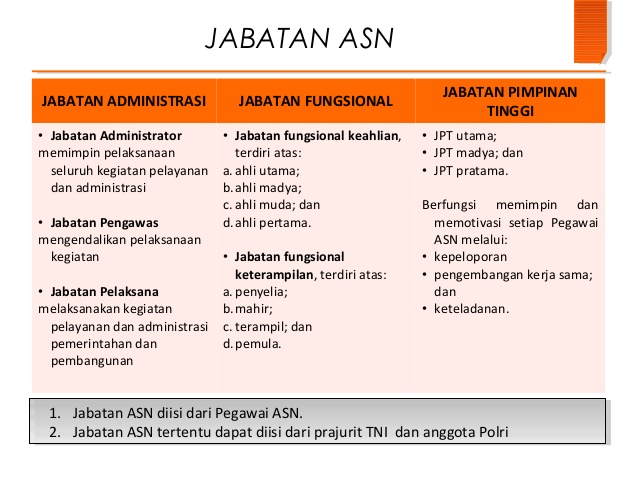 UU ASN - SDMO KEMRISTEK
UU ASN - SDMO KEMRISTEK
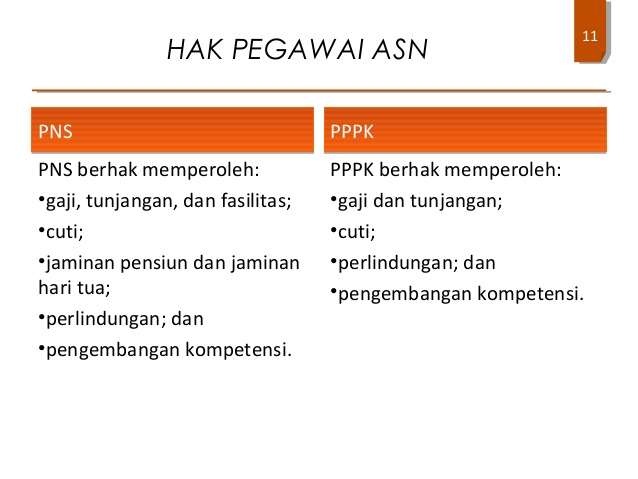 UU ASN - SDMO KEMRISTEK
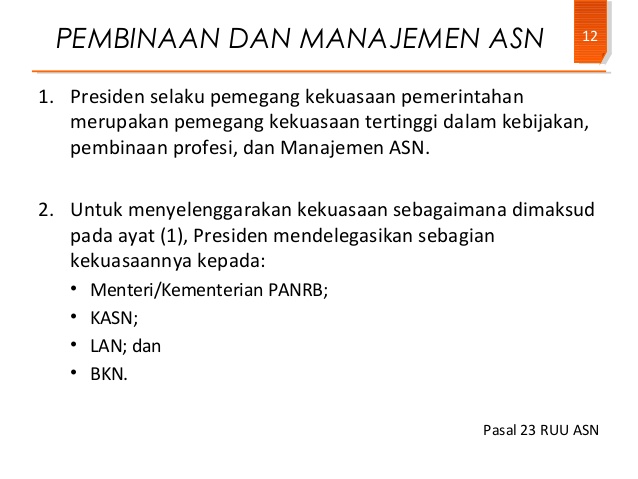 UU ASN - SDMO KEMRISTEK
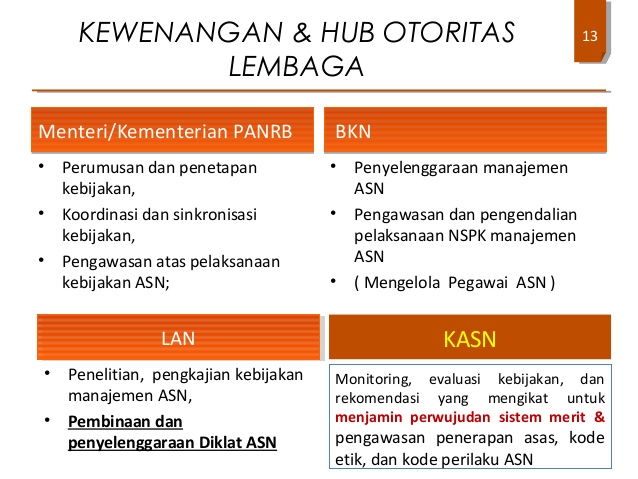 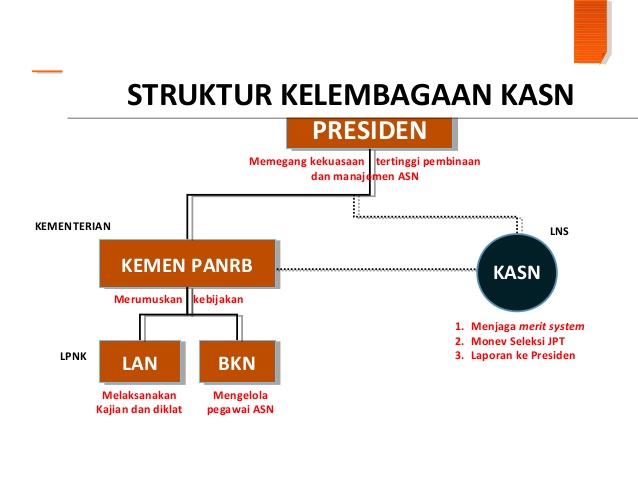 UU ASN - SDMO KEMRISTEK
UU ASN - SDMO KEMRISTEK
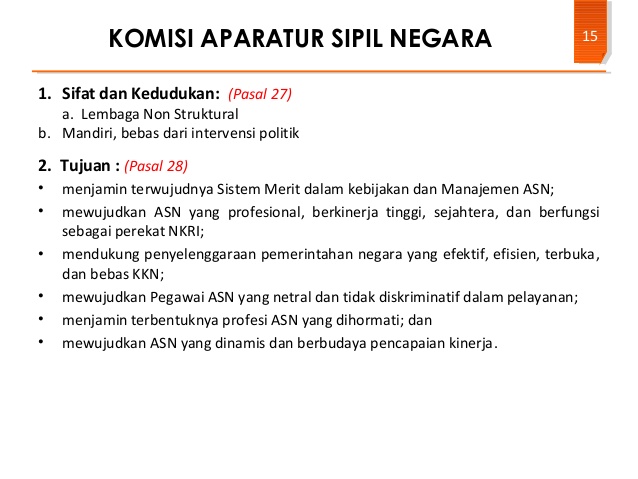 UU ASN - SDMO KEMRISTEK
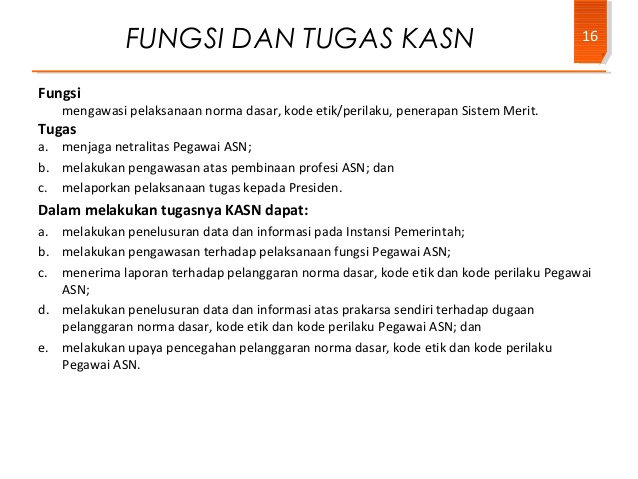 UU ASN - SDMO KEMRISTEK
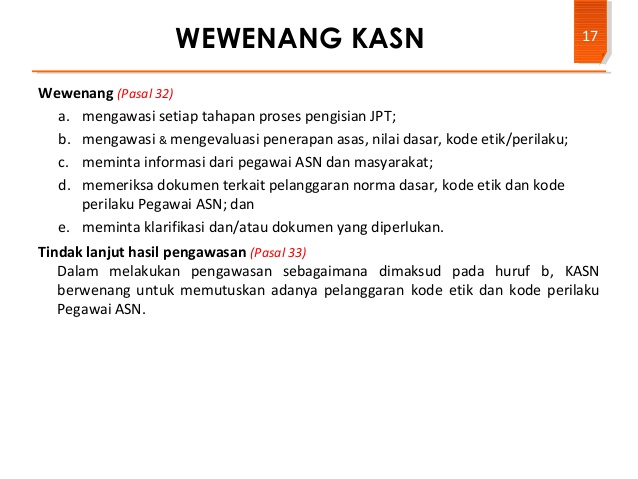 UU ASN - SDMO KEMRISTEK
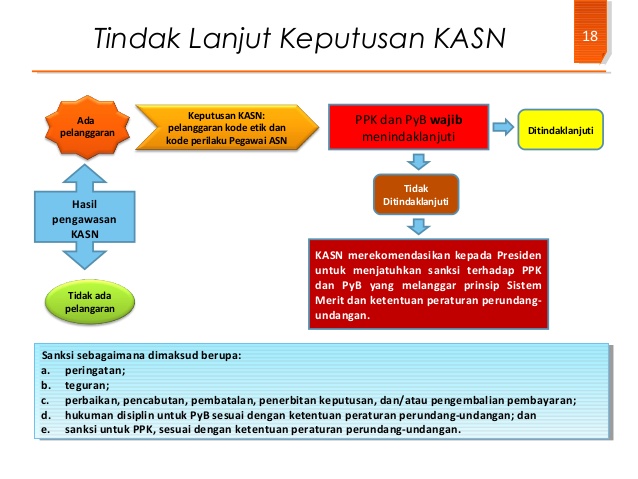 UU ASN - SDMO KEMRISTEK
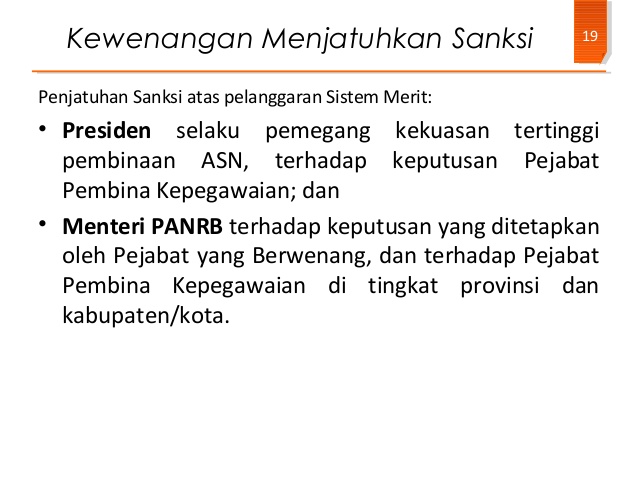 UU ASN - SDMO KEMRISTEK
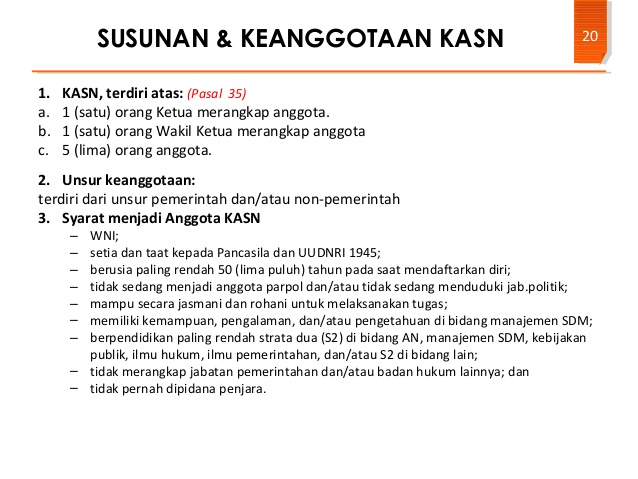 UU ASN - SDMO KEMRISTEK
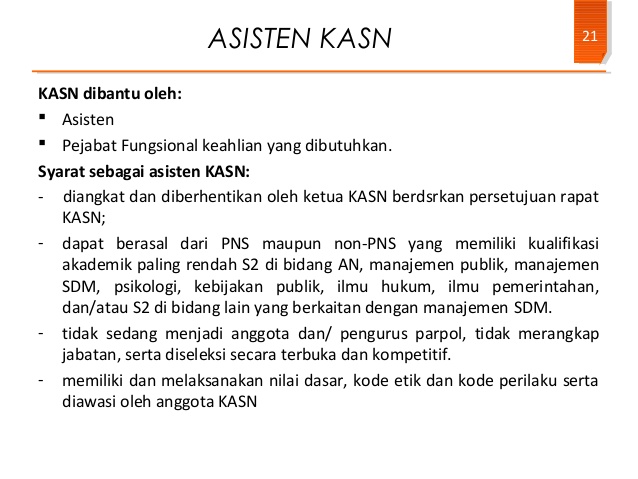 UU ASN - SDMO KEMRISTEK
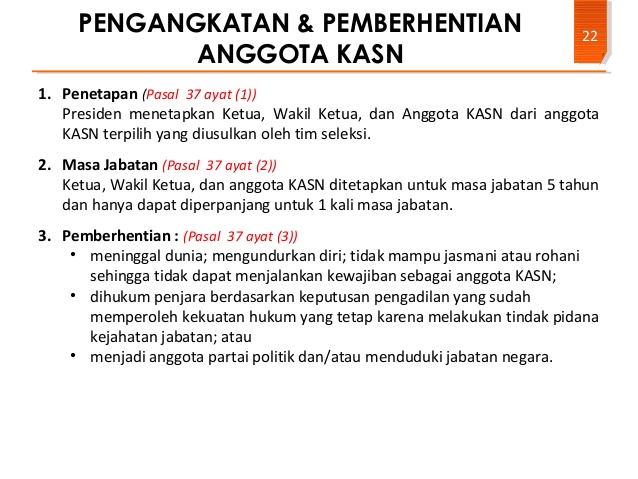 UU ASN - SDMO KEMRISTEK
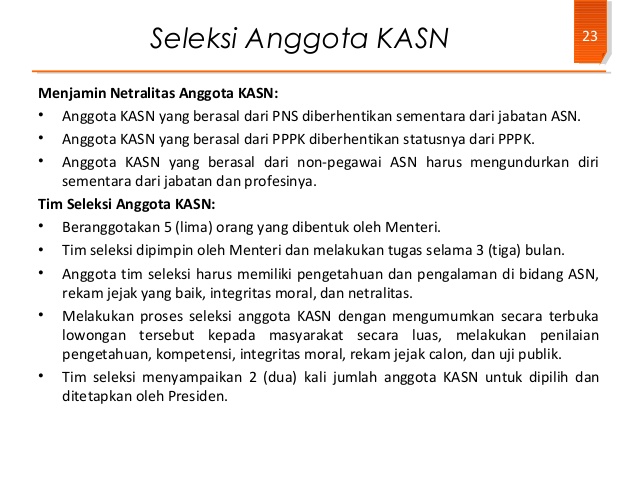 UU ASN - SDMO KEMRISTEK
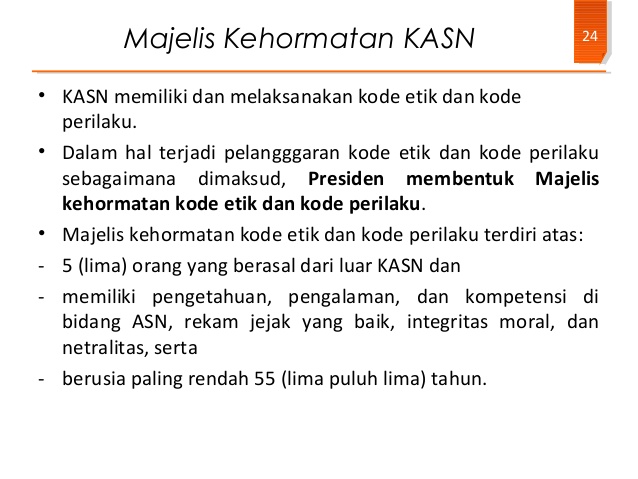 UU ASN - SDMO KEMRISTEK
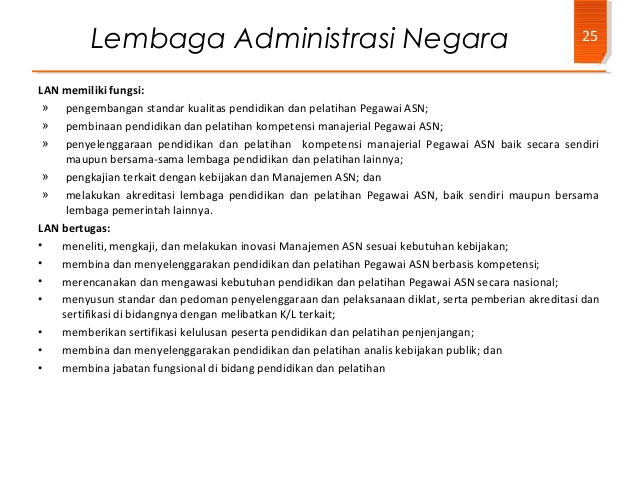 UU ASN - SDMO KEMRISTEK
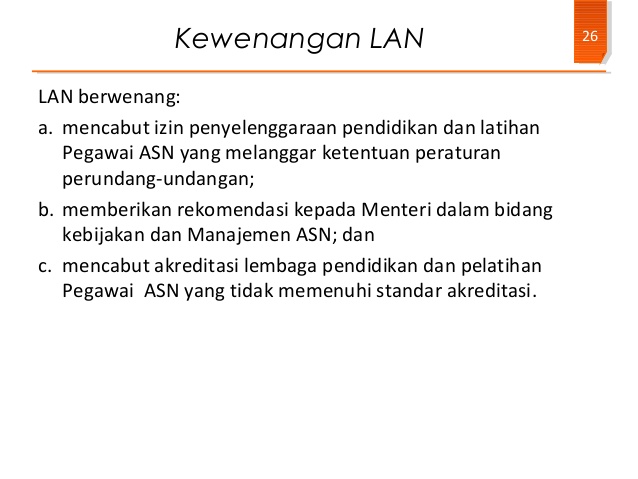 UU ASN - SDMO KEMRISTEK
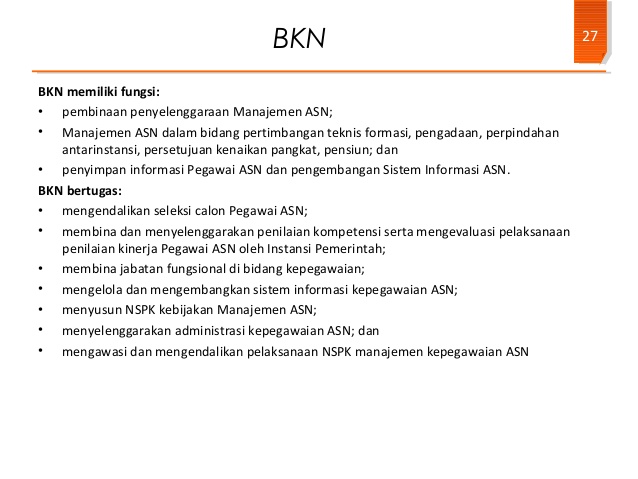 UU ASN - SDMO KEMRISTEK
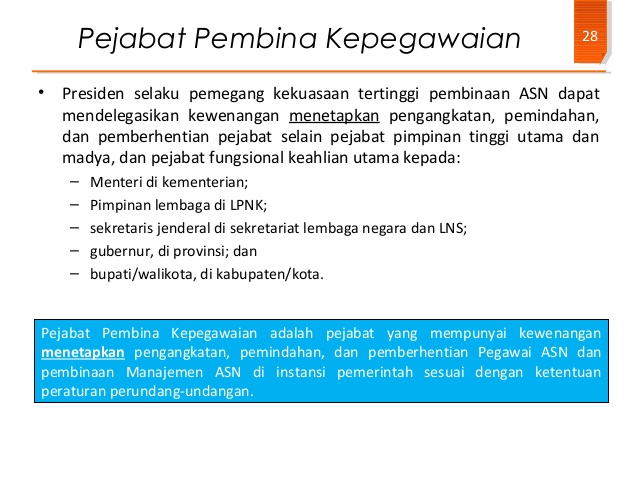 UU ASN - SDMO KEMRISTEK
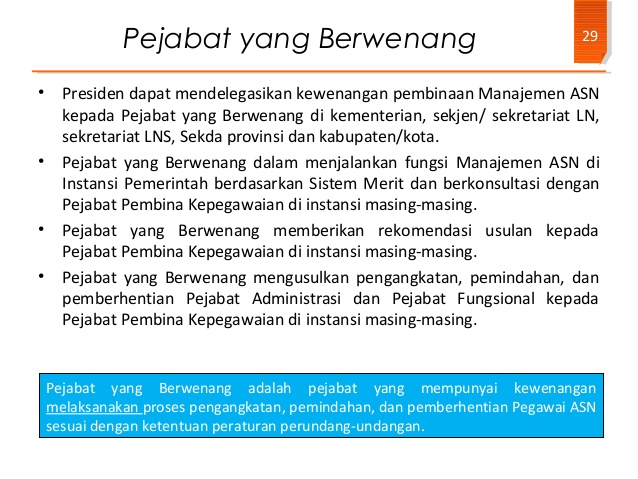 UU ASN - SDMO KEMRISTEK
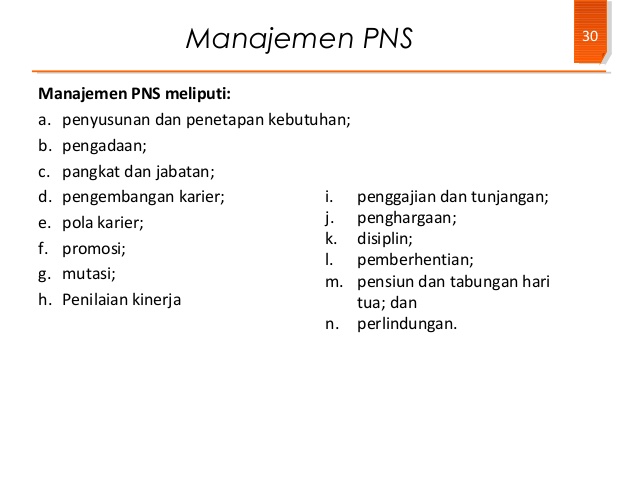 UU ASN - SDMO KEMRISTEK
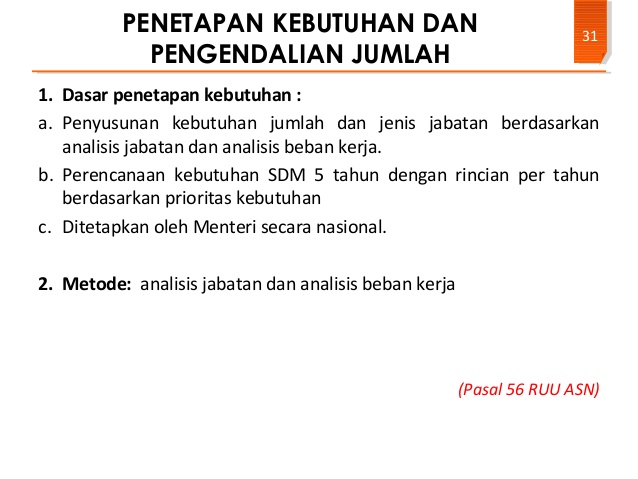 UU ASN - SDMO KEMRISTEK
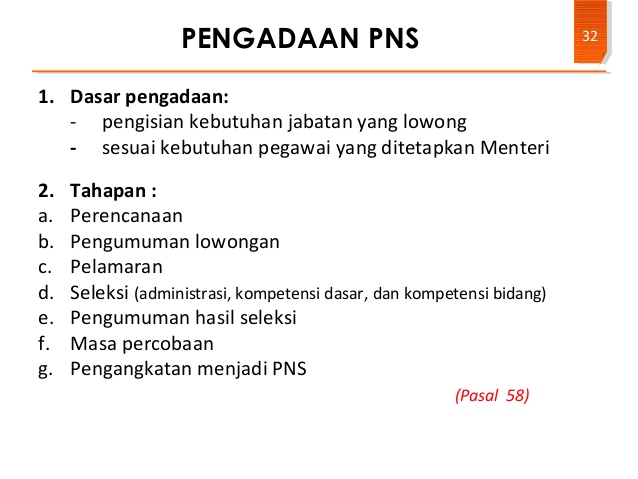 UU ASN - SDMO KEMRISTEK
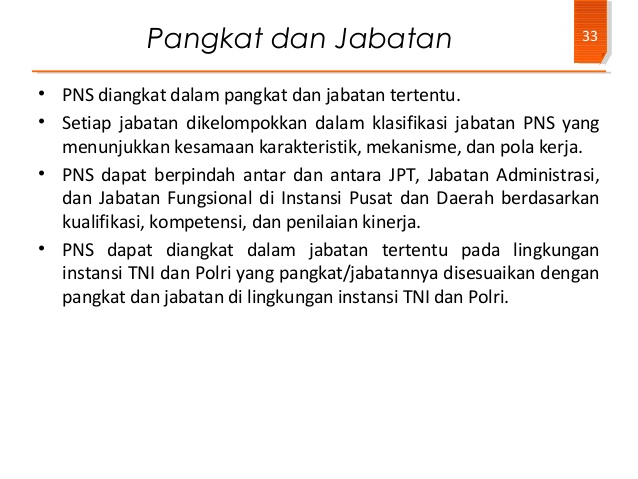 UU ASN - SDMO KEMRISTEK
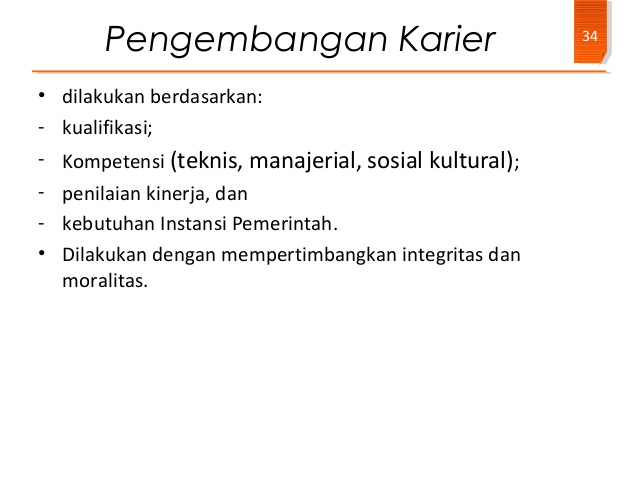 UU ASN - SDMO KEMRISTEK
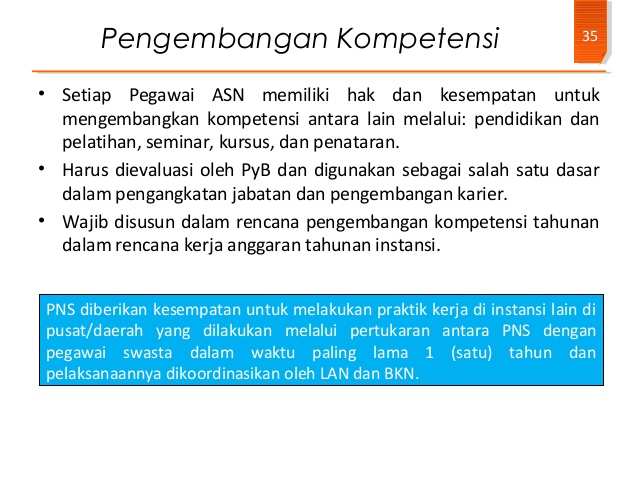 UU ASN - SDMO KEMRISTEK
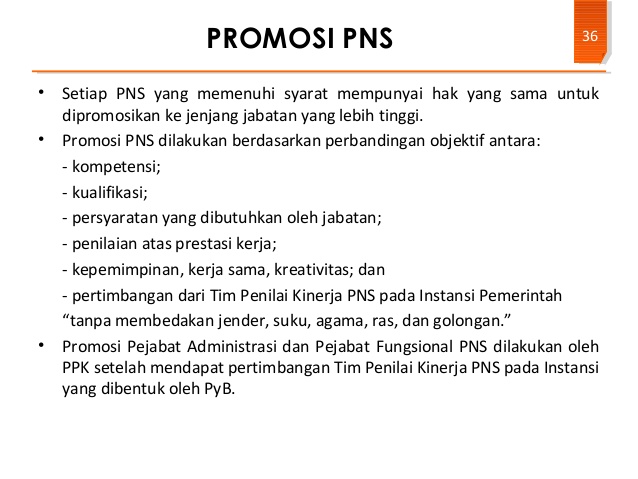 UU ASN - SDMO KEMRISTEK
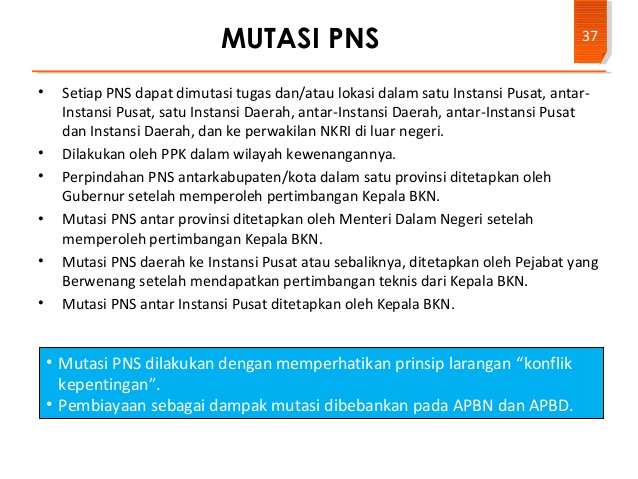 UU ASN - SDMO KEMRISTEK
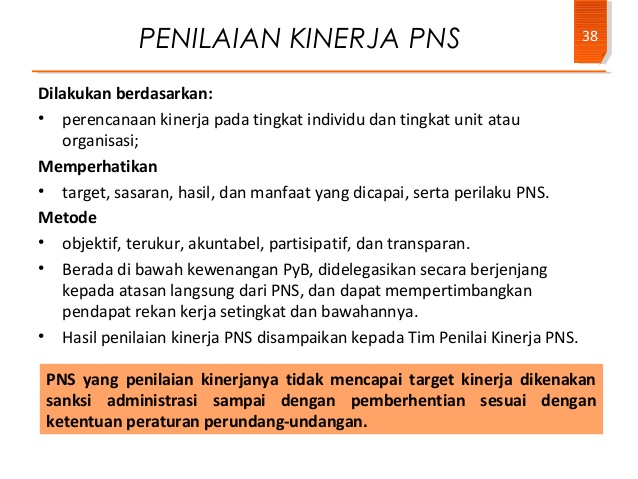 UU ASN - SDMO KEMRISTEK
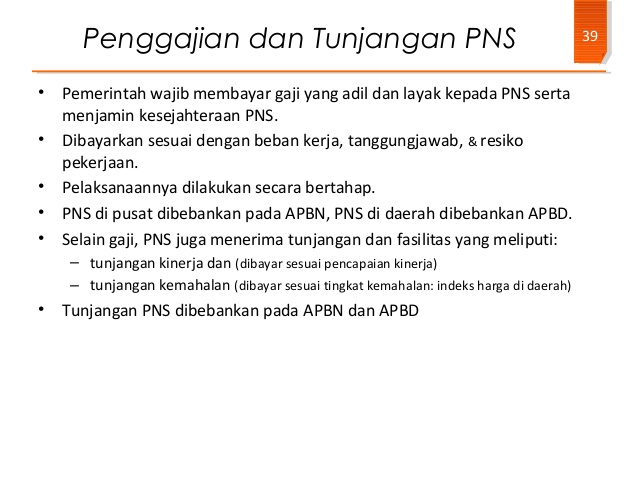 UU ASN - SDMO KEMRISTEK
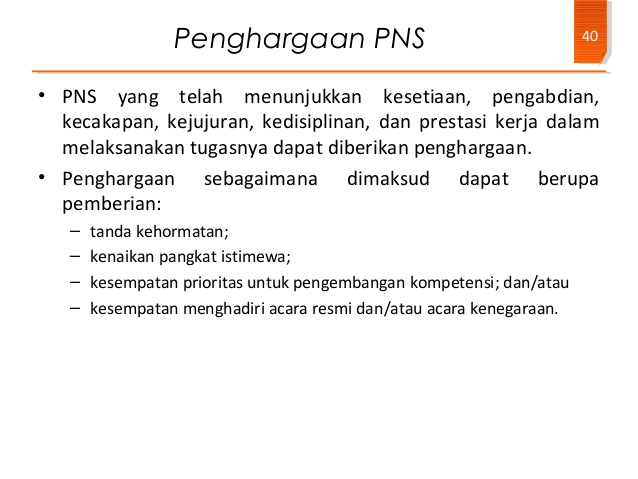 UU ASN - SDMO KEMRISTEK
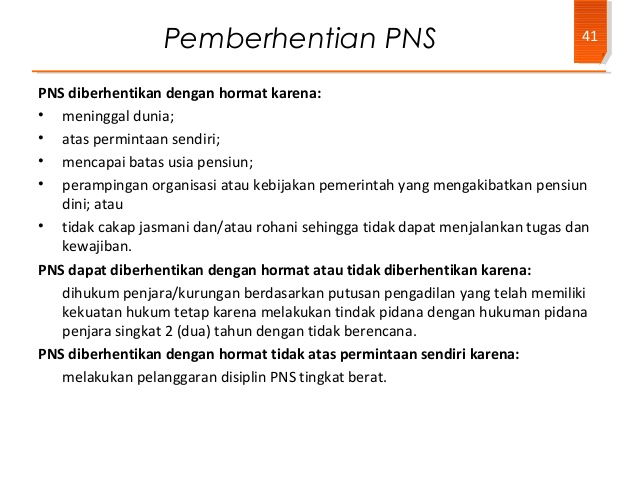 UU ASN - SDMO KEMRISTEK
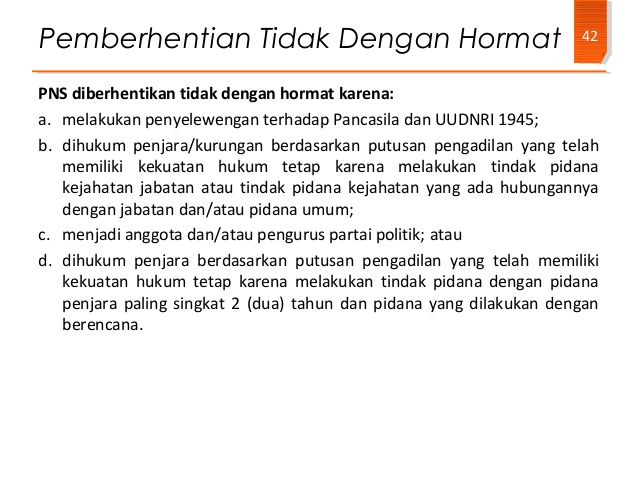 UU ASN - SDMO KEMRISTEK
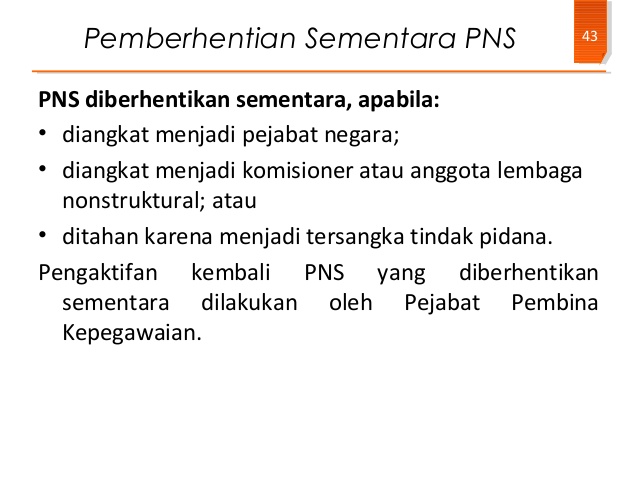 UU ASN - SDMO KEMRISTEK
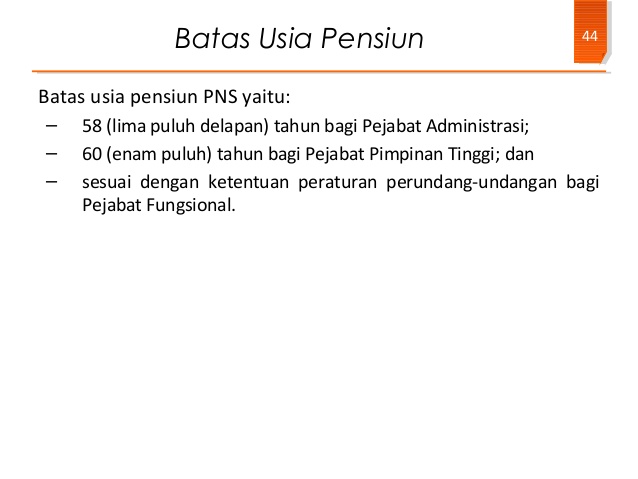 UU ASN - SDMO KEMRISTEK
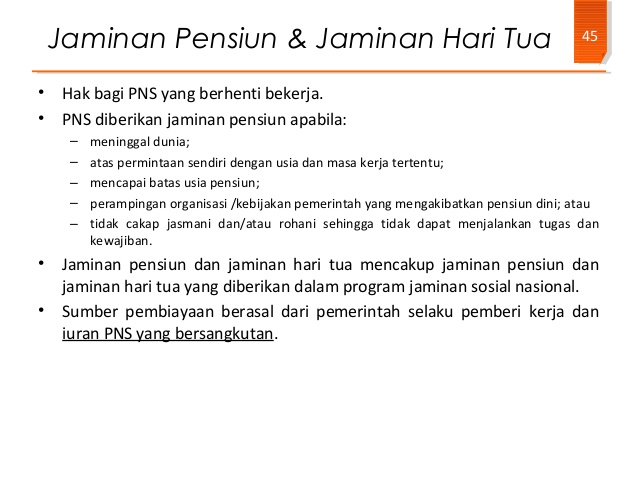 UU ASN - SDMO KEMRISTEK
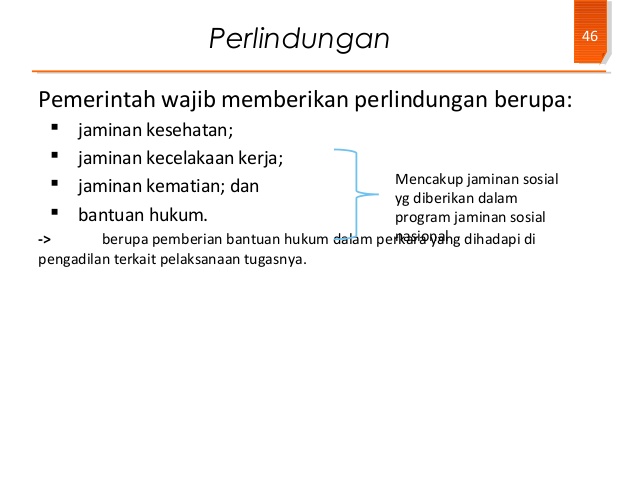 UU ASN - SDMO KEMRISTEK
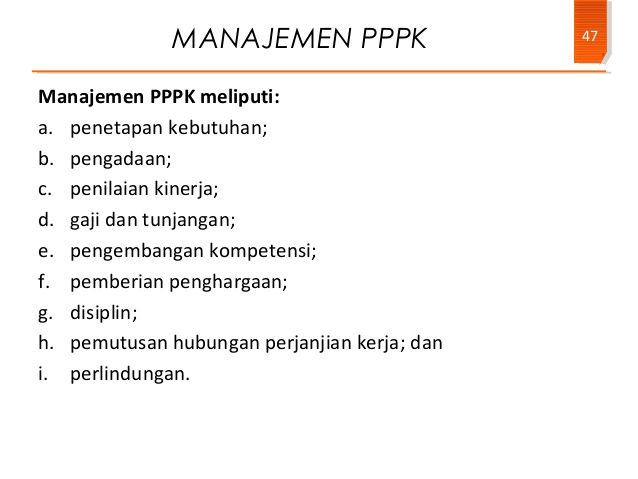 UU ASN - SDMO KEMRISTEK
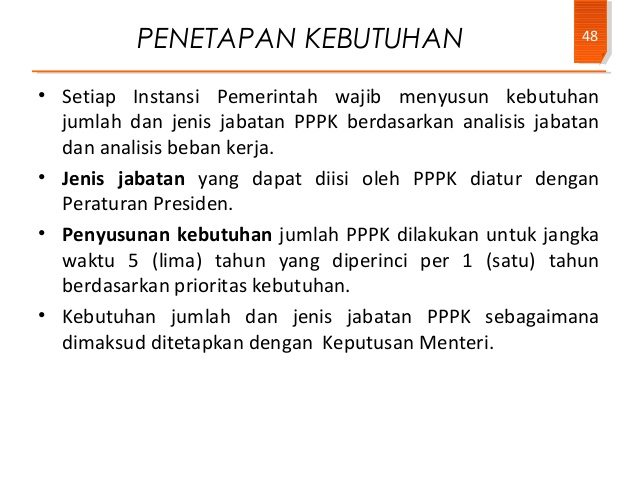 UU ASN - SDMO KEMRISTEK
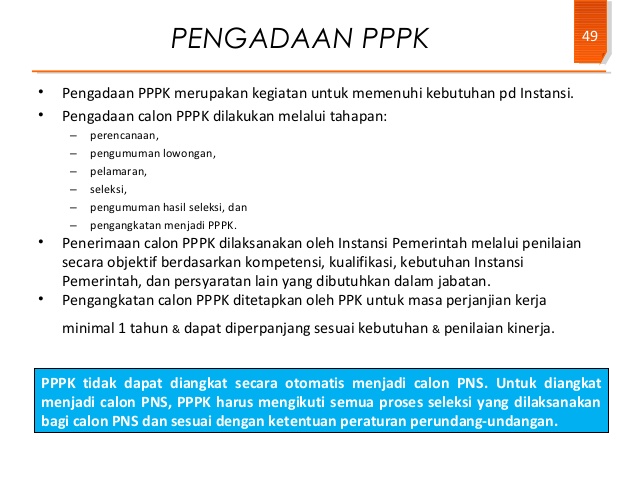 UU ASN - SDMO KEMRISTEK
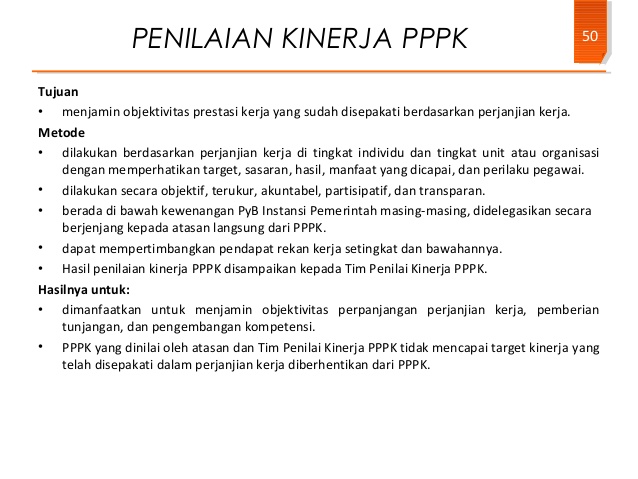 UU ASN - SDMO KEMRISTEK
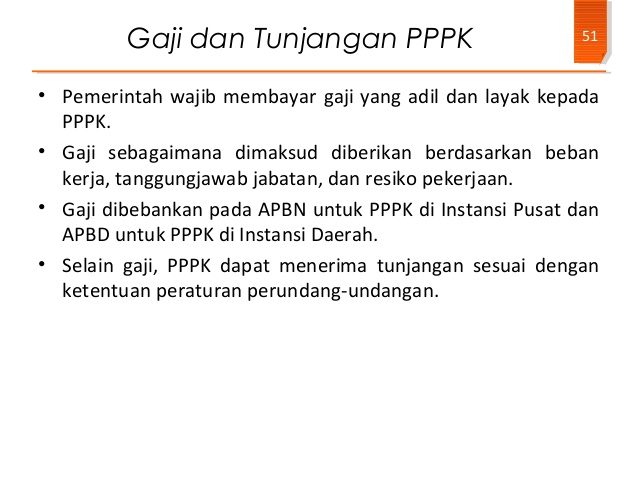 UU ASN - SDMO KEMRISTEK
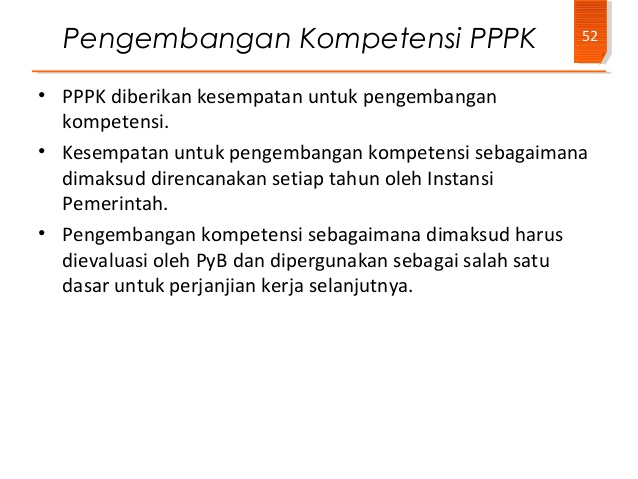 UU ASN - SDMO KEMRISTEK
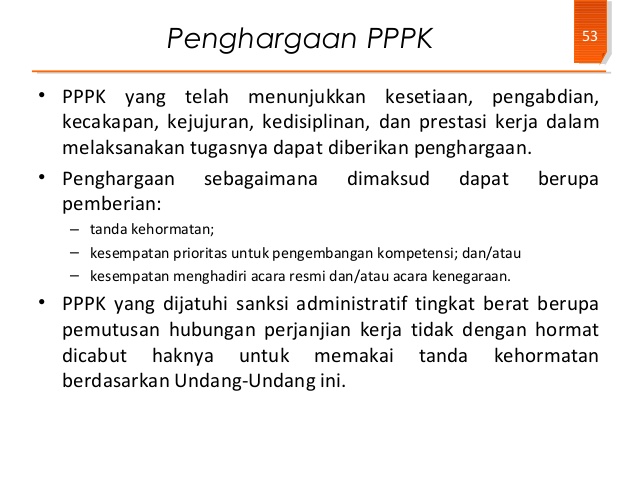 UU ASN - SDMO KEMRISTEK
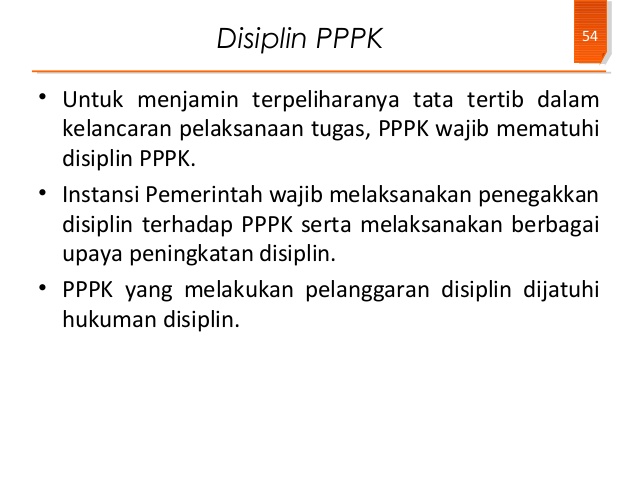 UU ASN - SDMO KEMRISTEK
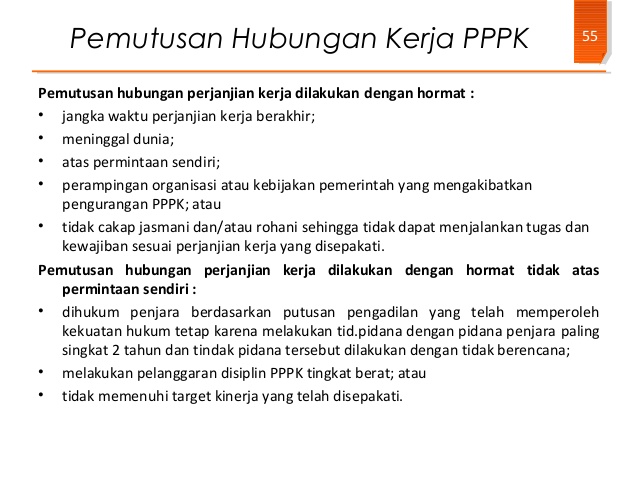 UU ASN - SDMO KEMRISTEK
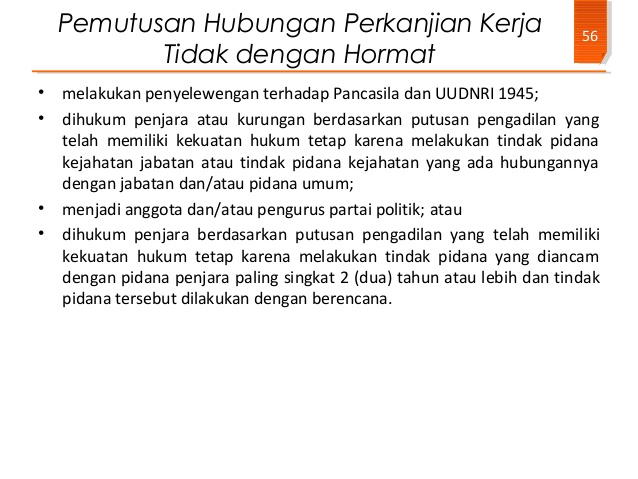 UU ASN - SDMO KEMRISTEK
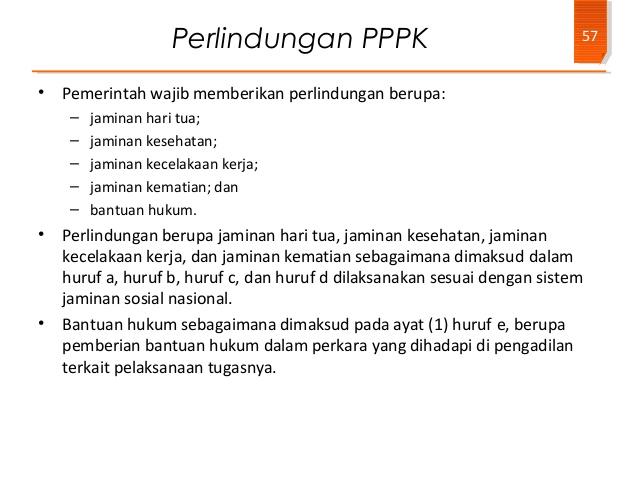 UU ASN - SDMO KEMRISTEK
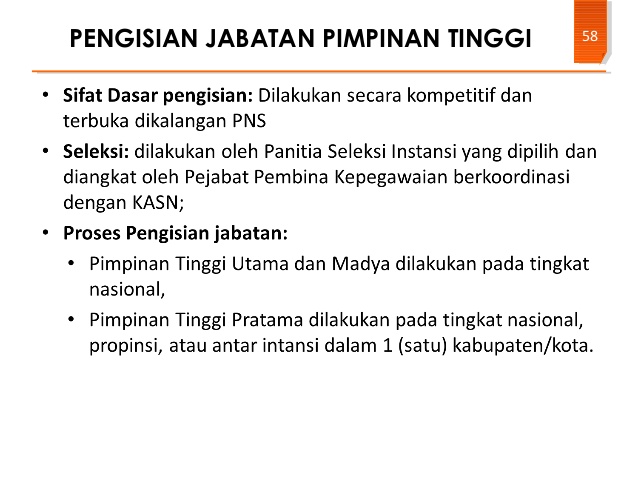 UU ASN - SDMO KEMRISTEK
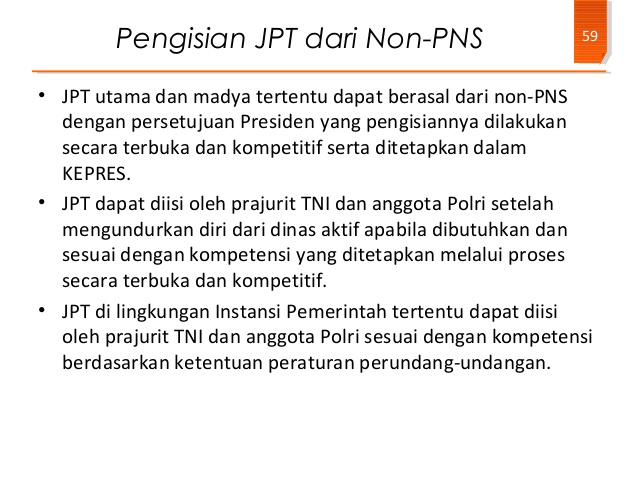 UU ASN - SDMO KEMRISTEK
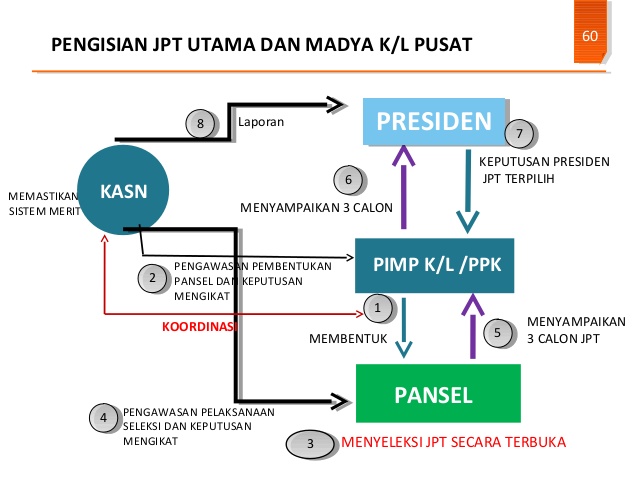 UU ASN - SDMO KEMRISTEK
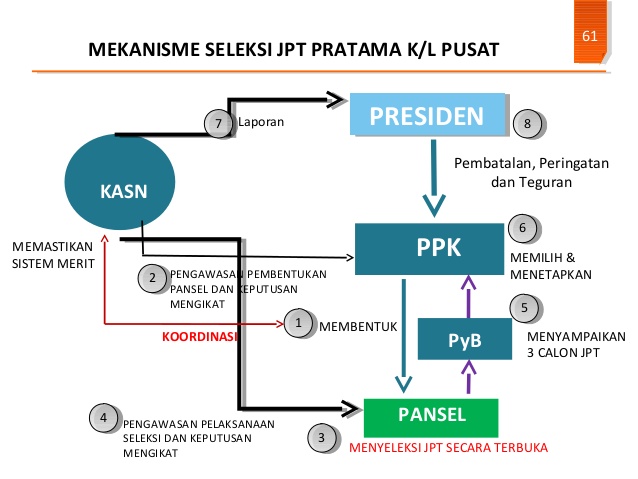 UU ASN - SDMO KEMRISTEK
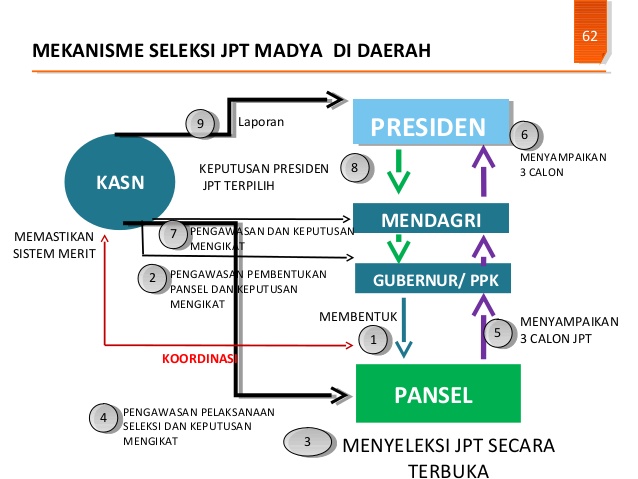 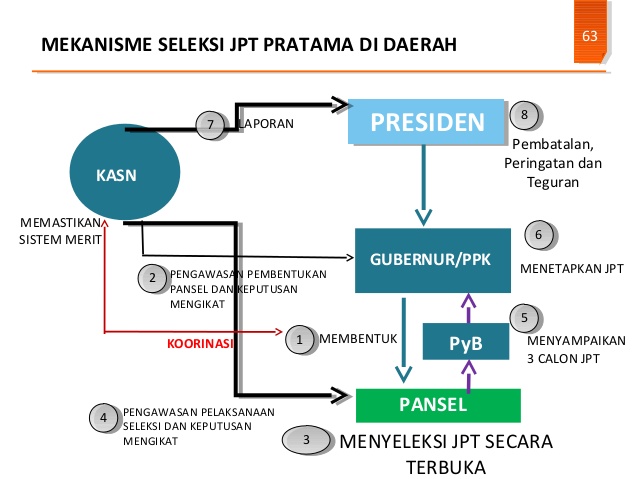 UU ASN - SDMO KEMRISTEK
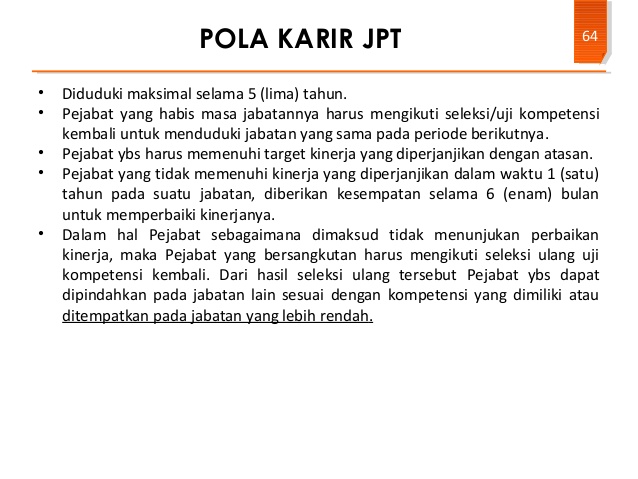 UU ASN - SDMO KEMRISTEK
UU ASN - SDMO KEMRISTEK
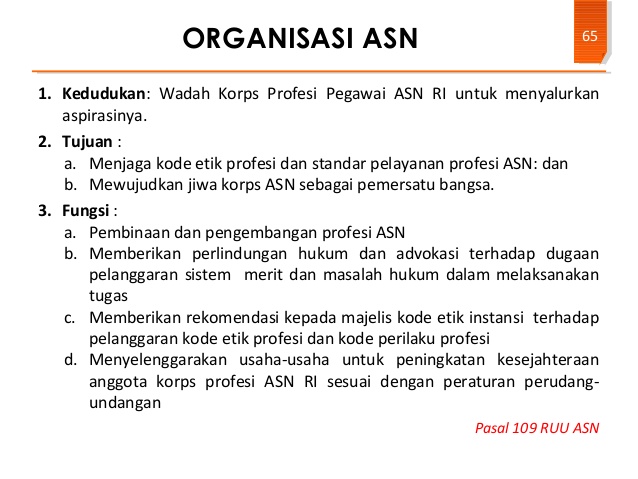 UU ASN - SDMO KEMRISTEK
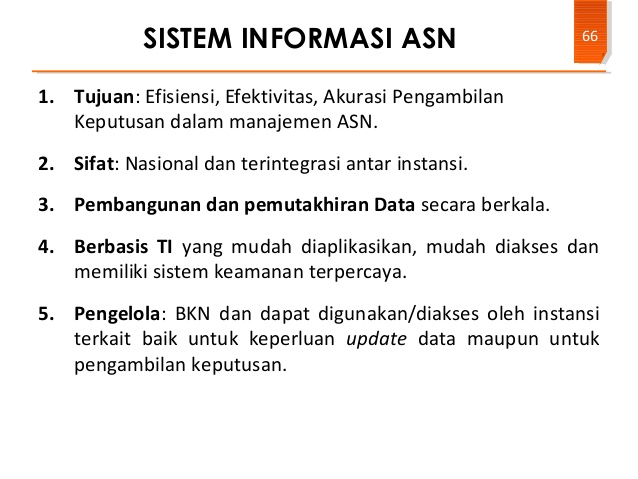 UU ASN - SDMO KEMRISTEK
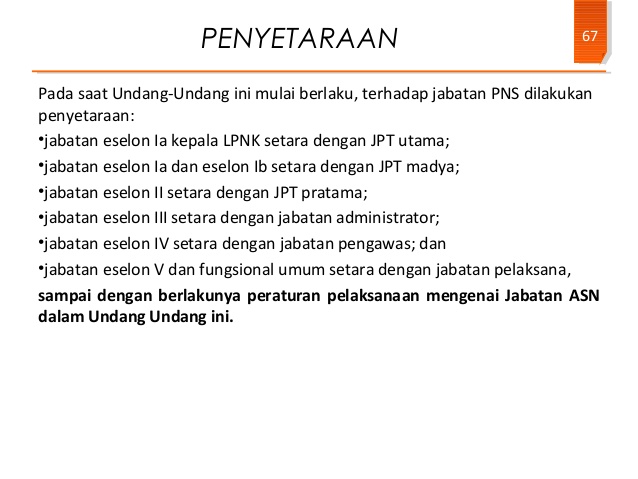 UU ASN - SDMO KEMRISTEK
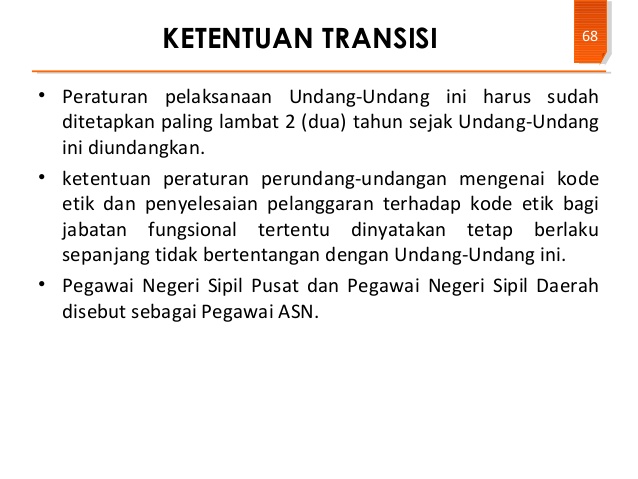 UU ASN - SDMO KEMRISTEK
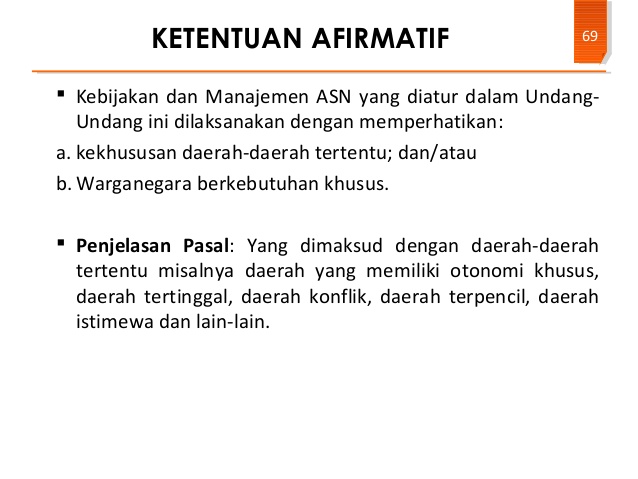 UU ASN - SDMO KEMRISTEK
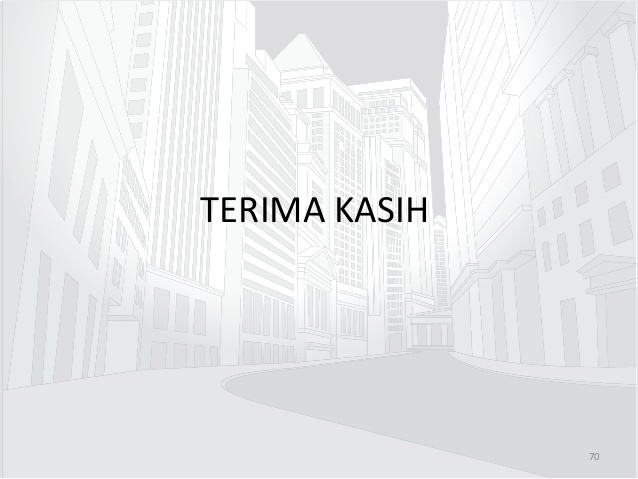